INTRODUCTION ON Internationalization PROCESSES AND ORGANIZATION OF IROs  IN ROMANIA AND LBUS. Strategic Planning for Internationalization Development
«MERGE» ERASMUS+ CBHE PROJECT
1st Training Event in the Framework of W.P. 2 «Human Capacity Building»
Prof. Daniela PRADA
Dr. Corina Maria MARIN
LBUS  “Lucian Blaga” University of Sibiu, Romania
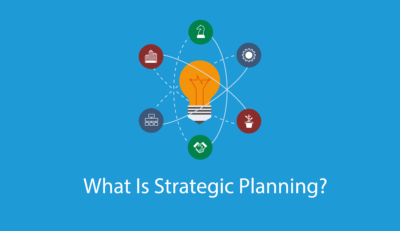 Strategic planning can be a vital tool for higher education institutions as measurable objectives are essential for daily decision-making and institutional management and development. 
That is why a set of priorities, a clear vision should be strategically planned so that a team follows the same direction, has similar goals and contributes to the achievement of common objectives. 
Key components in the strategic planning process:
- strategic analysis
- strategy formulation
- strategy implementation
- monitoring
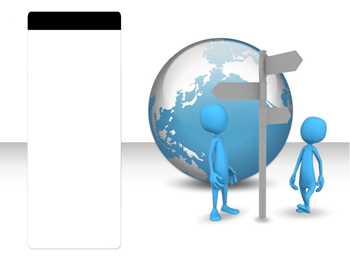 Standalone strategy

Internationalisation included in overall 
Institutional strategyy

Strategy is under development

Faculty-level strategies only

No structured internationalization approach
The internal environment, strategy, management and quality assurance is to be corelated with the way internationalization strategy is present and evidenced:
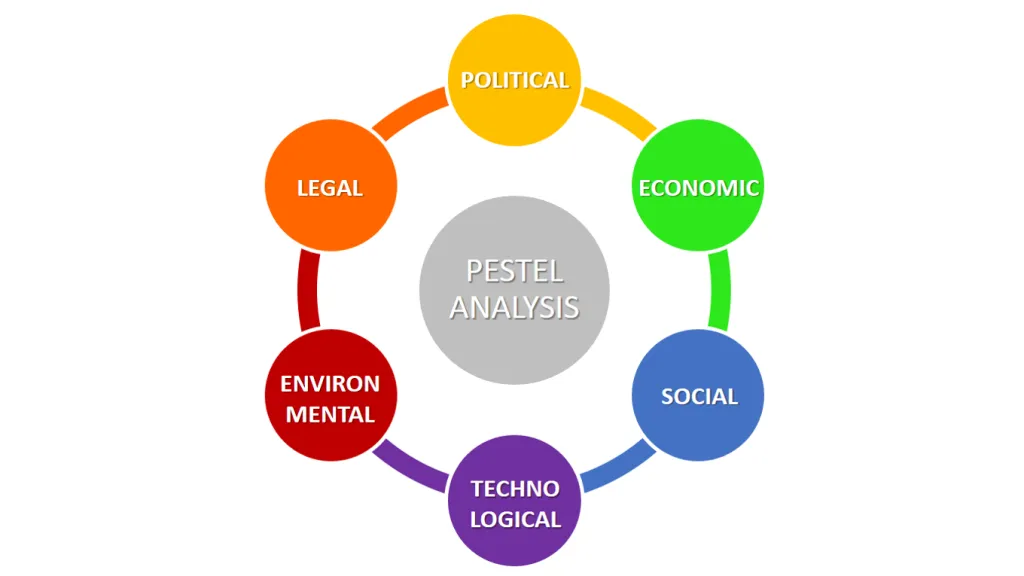 1. Preparatory work: Identify institution’s internationalization status and strategic position
The PESTEL analysis (=Political + Economic + Socio-Cultural + Technological + Environmental + Legal) enhances the acknowledgement of the macroeconomic context, of the social, political, and technological environment in which a university is positioned
PESTEL analysis > Case of LBUS
Impact of external policies and national policies on internationalization
National Policies influencing internationalization

Immigration regulations
Admissions regulations
Accreditation framework
Excellence programmes
Quality assurance framework
Higher Education funding mechanism
Research infrastructure
Funding for internationalisation
National agencies/organisations
External policies are viewed, in general, as having a positive impact on internationalization. 




At national level, governments commonly undertake a breadth of activities to regulate and enhance internationalisation.
The EAIE Barometer Study (2018): Internationalisation in Europe (second edition) identifies a wide range of internal challenges to be reported in HEIs’ pursuit of internationalisation.
Top 10 external challenges
 
Insufficient external funding
(Inter)national competition
National legal barriers
Perceived high living costs
Lack of int. recognition of HEI
Lack of national support/strategy
Lack of employer recognition
Low-priority country for int. partnerships
Political nationalism/xenophobia
Emigration of local students
Political instability/insecurity
Top 10 internal challenges: 
 
Insufficient internal budget
Lack of commitment by some staff
Lack of internal recognition
Lack of int. scholarships
Lack of student/staff foreign language skills
Lack of inst. structure/leadership
Lack of staff expertise
Students not pursuing int. ed
Lack of integration of int. students
Lack of int. student/staff local language skills
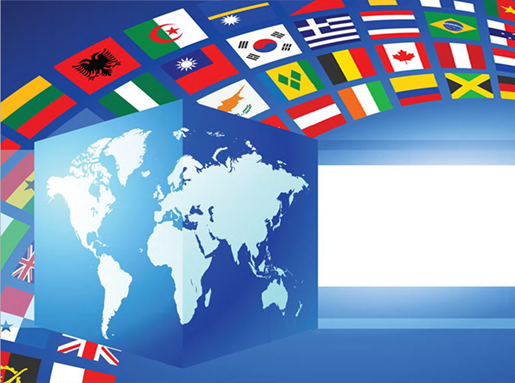 1. Vision, values and mission of Internationalization Strategy


 International strategy:
must align to the institutional overall strategy for management and academic development and be an explicit part of it. 
represents a guiding framework for international actions / initiatives / extent, that is why it is mostly recommended to be elaborated as a stand-alone document.
Important aspects:
enclose organizational development in the existing patterns of internationalization policy of the institution;
set goals for curriculum innovation, staff development and student mobility as results of international cooperation;
extended international cooperation in order to bring excellence in teaching and academic research. 
fructify the institutional capacity potential for prioritizing internationalization in your university.
Main goals of internationalization:
Prepare students for global world
Improve the quality of education
Institutional reputation/competitiveness
Improve the quality of research
Financial benefits
Better service local community
Respond to demographic shifts
Lucian Blaga University Sibiu strives to continuously increase its level of internationalization. 

This includes activities of „Internationalization abroad” like
Increasing the number of mobilities of students, teachers and staff
Increasing the number of cooperations with international universities
Increasing the number of international research collaborations and projects
Increasing the number of international visiting profesors and researchers.

However it comprises also activities of „Internationalization at home” like
Cultural events and exchanges with international participants
On-boarding events for international students and staff
Events that foster international understanding and integration
Continue the internationalization process around the Bologna Process

To achieve these overall objectives LBUS has defined a number of long-term strategic goals and corresponding measures.
2. Organise specific structures and teams to oversee the implementation of the Internationalization strategy
Specific missions of International Relations Offices (IROs):
Strategic 

Development and coordination

Leading activities and assistance in international cooperation

Liaison, information and promotion of public relations
Case of Lucian Blaga University of Sibiu, Romania
The administrative structure in charge of International Relations is officially entitled ‘Division of Internationalization: Programs, Partnerships and Promotion’ and it is divided in 3 offices: 
Erasmus+ Office 
International Promotion and Intercultural Exchanges Office
International Partnership Office
It is highly recommended that a more strategic approach to be taken to staff training in internationalization.
The practitioners working on the process of international relations:

should be continuously trained so that they can successfully manage the international projects and to be able to plan, organize, coordinate and verify the activity of the department in the most efficient way. 

In-house or external training programs on internationalization should be available to faculty of administrative staff, as well as English language training and participation to international conferences. 

For the internationalization of curriculum, courses in teaching methodologies for international classroom should be facilitated.
Collect data from all relevant structures inside your university: faculties, research department, cultural institutes etc.
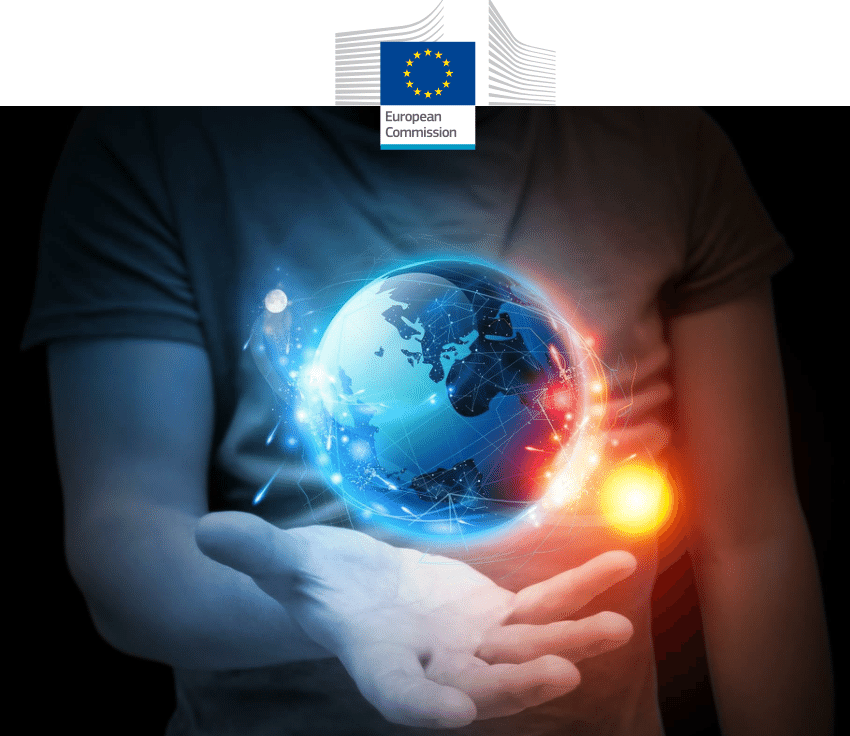 4. Elaborate the strategic plan
Strategic priority activities:

Distance/online/blended learning
International mobility of home students
Capacity building in developing countries
International strategic partnerships
International student recruitment
Engagement with local community
International mobility of home staff
Campus internationalisation
Programmes in non-local language
Courses developing international awareness
International rankings-focused activities
Joint/dual/double degrees
Internationalisation of home curriculum
Branch campuses
Internationalisation staff training
International staff recruitment


source: EAIE Barometer study (Sandström, A-M., & Hudson, R., 2019)
5. Apply the strategic plan – LBUS internationalization approach
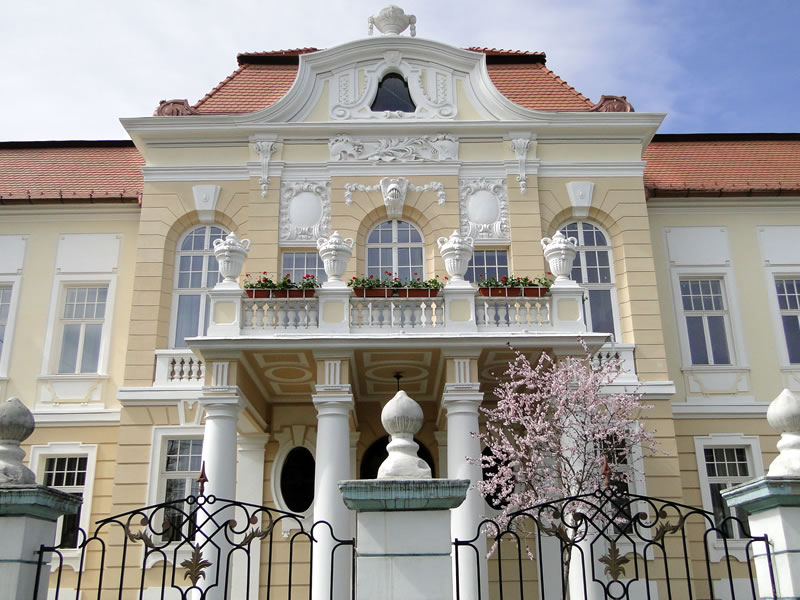 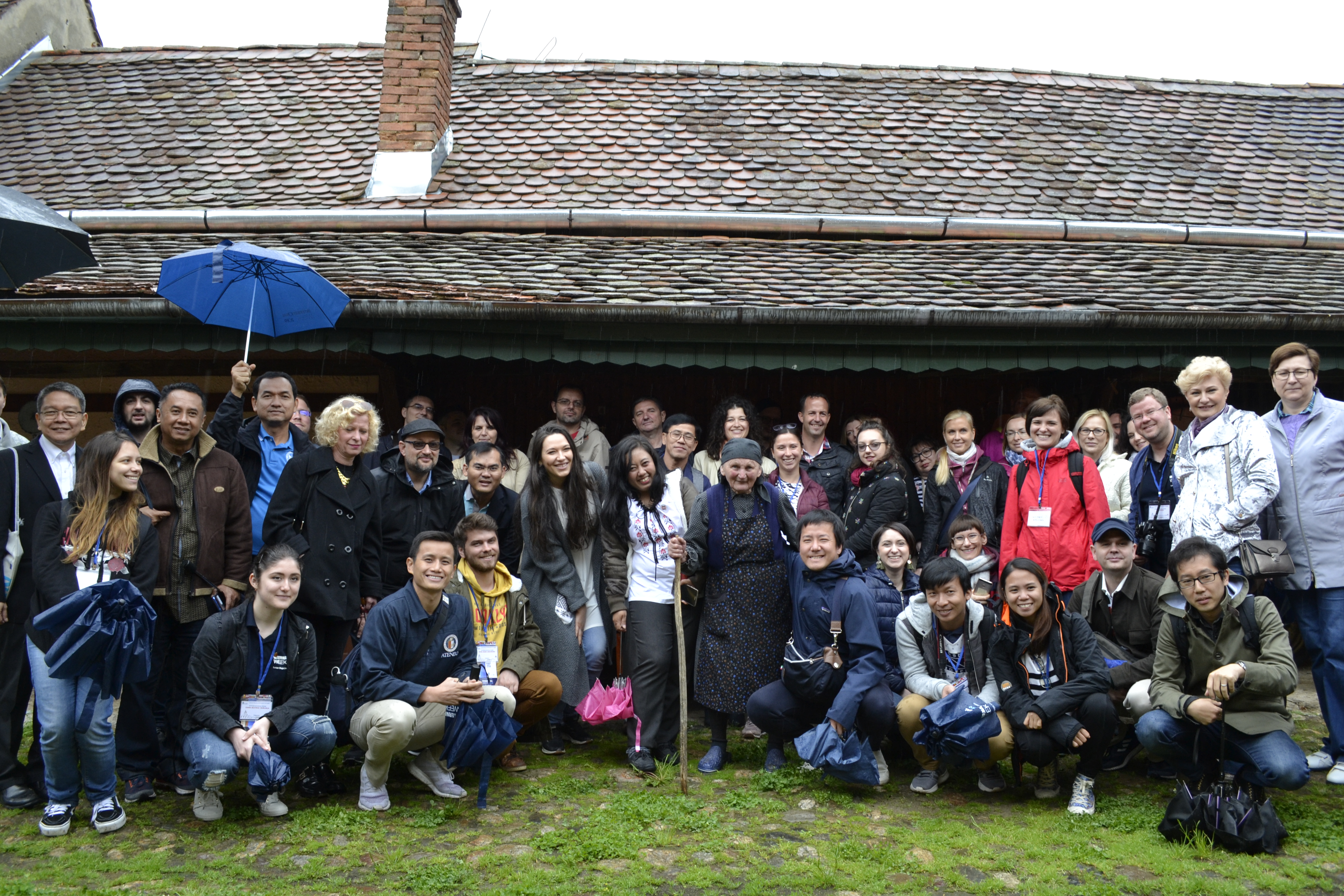 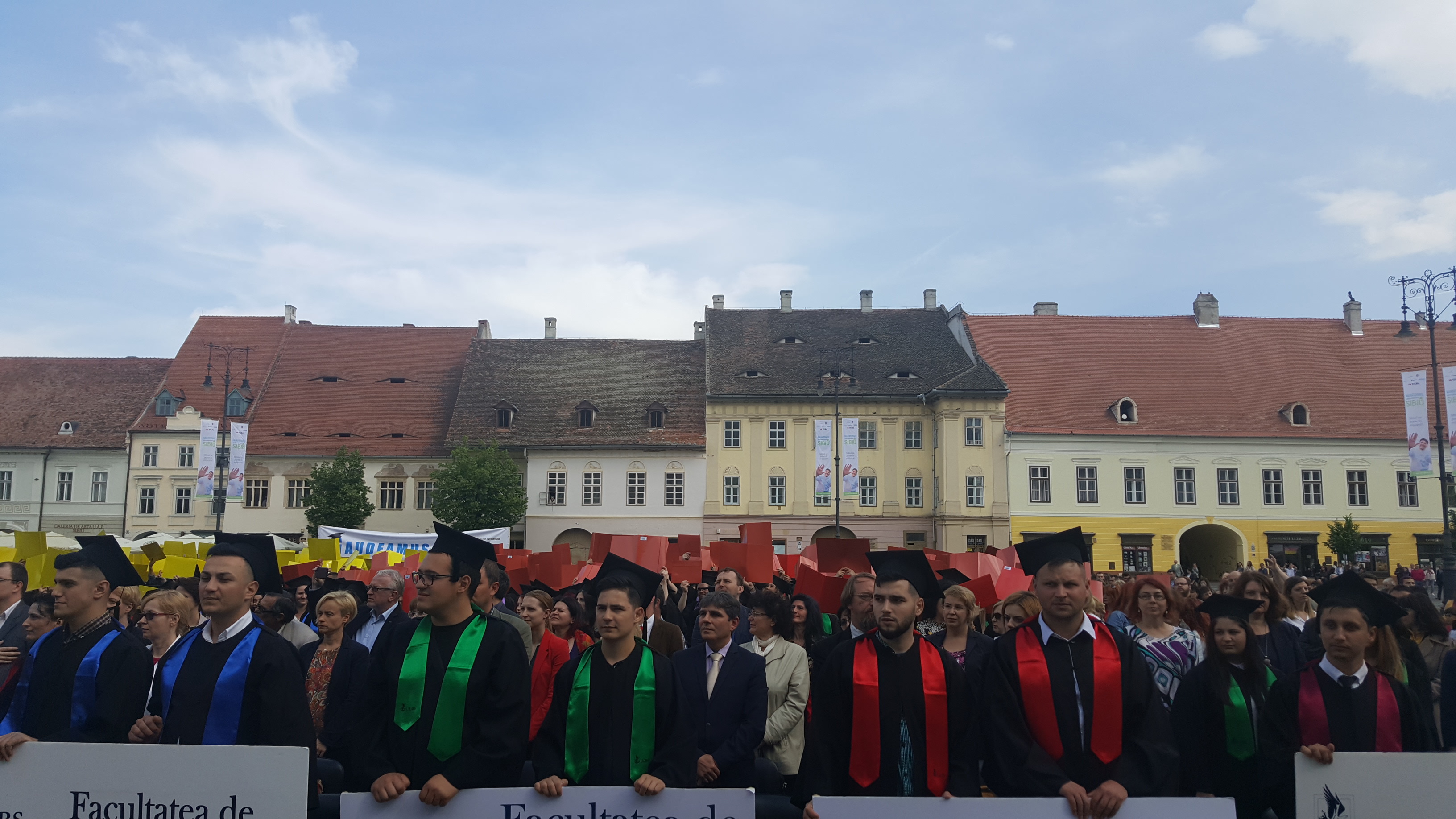 DISCLAIMER:
This document presents the internationalization strategy of Lucian Blaga University Sibiu for 2021-2027. The overall university strategy for the same time period has not yet been released. As the latter document represents the guiding framework for international activities, adaptations to the document at hand might become necessary in order to achieve alignment between the two documents. Both documents – the overall and the internationalization strategy – will be subject to approval by the university Senate before coming into effect. 

Table of contents_template of LBUS’s Strategy:
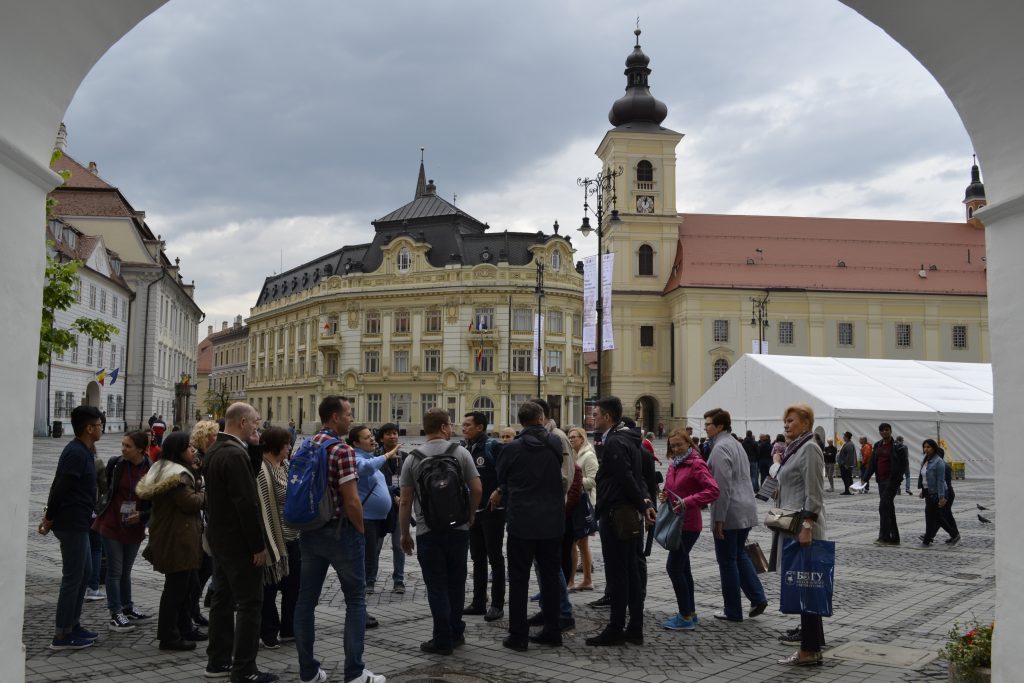 Internationalization – one of the most important strategic axes of LBUS development (2021-2027)

Directions for increasing the degree of internationalization & stakeholder cooperation:


in educational activity in an inclusive and sustainable manner
in research activity 
in projects and partnerships from abroad (institutions, organizations, economic entities, networks)
In administration and communication processes (using innovative digital tools)



photo credit: Transilvania Business, International Week of "Lucian Blaga" University
Erasmus+ Program as main pillars of the internationalization strategy in LBUS 

It facilitates institutional modernization through:

the exchange of knowledge
good practices
innovative academic initiatives for creating flexible 
     learning pathways 
recognition and understanding of skills and qualifications
updating and synchronizing curricula according to 
     international successful models
gaining a global perspective on academic dynamics
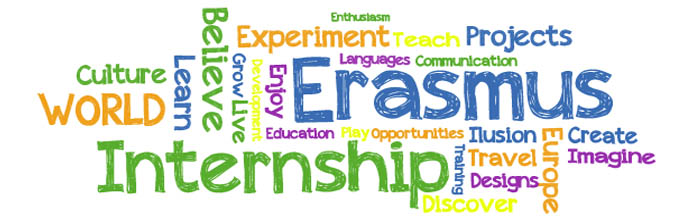 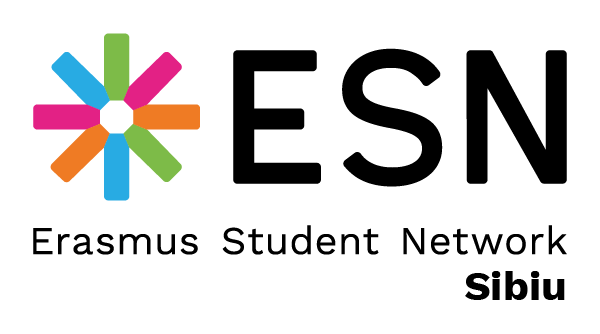 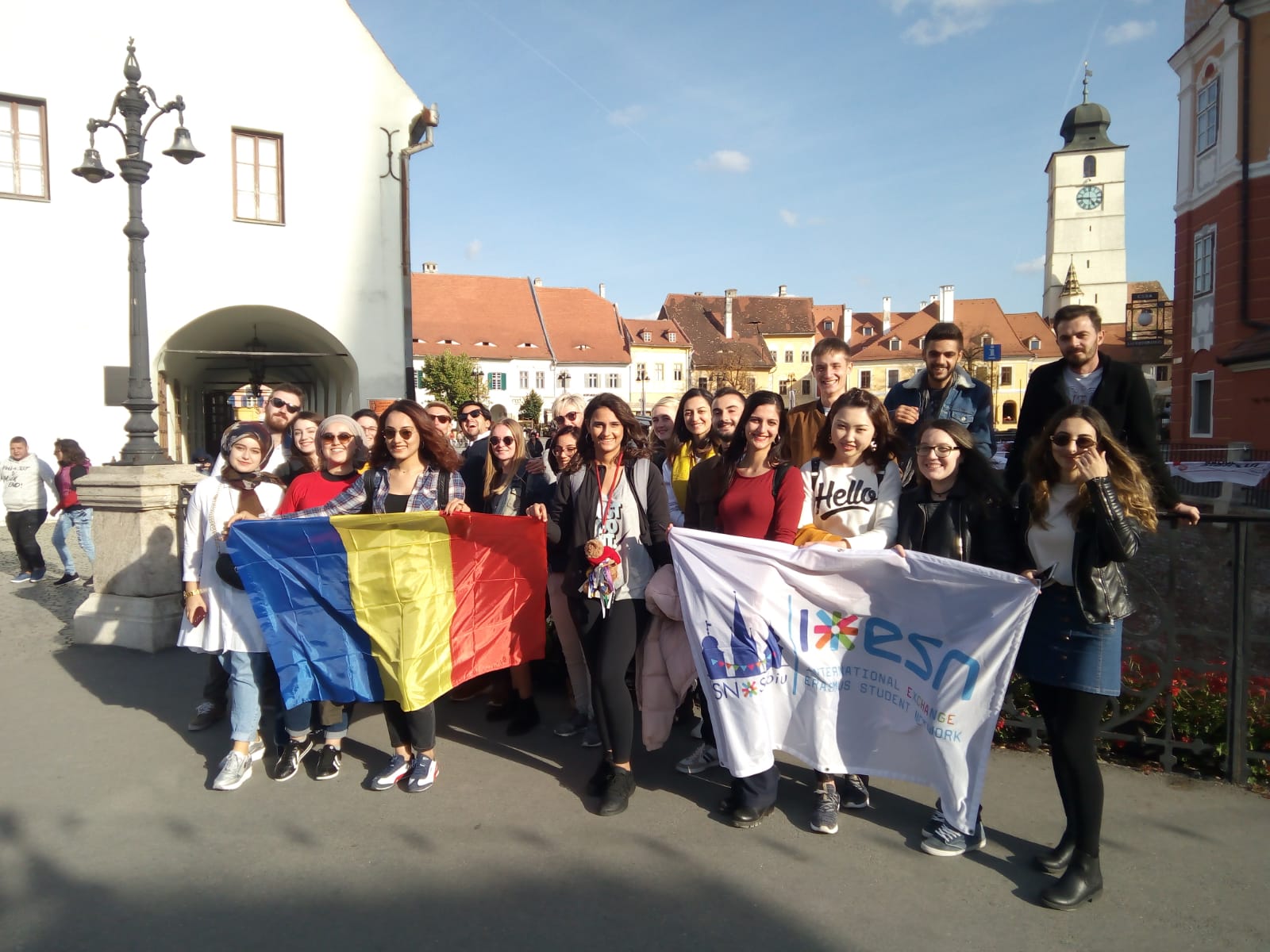 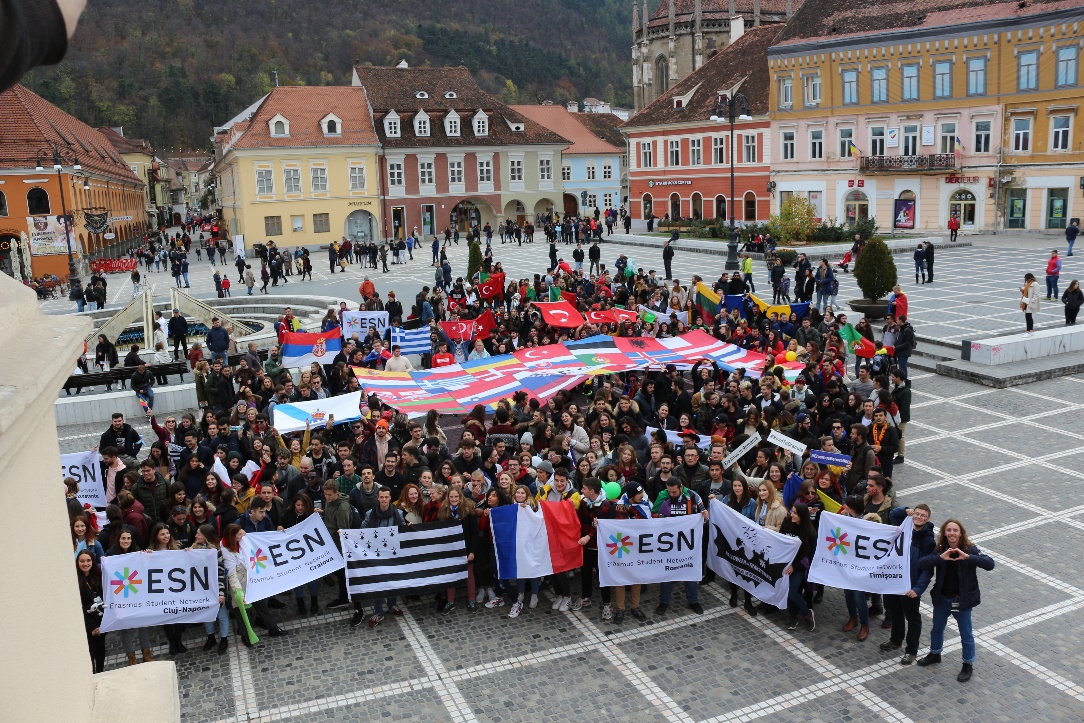 Erasmus Student Network (ESN) Sibiu collaborates with the International Relations Office of "Lucian Blaga" University of Sibiu.
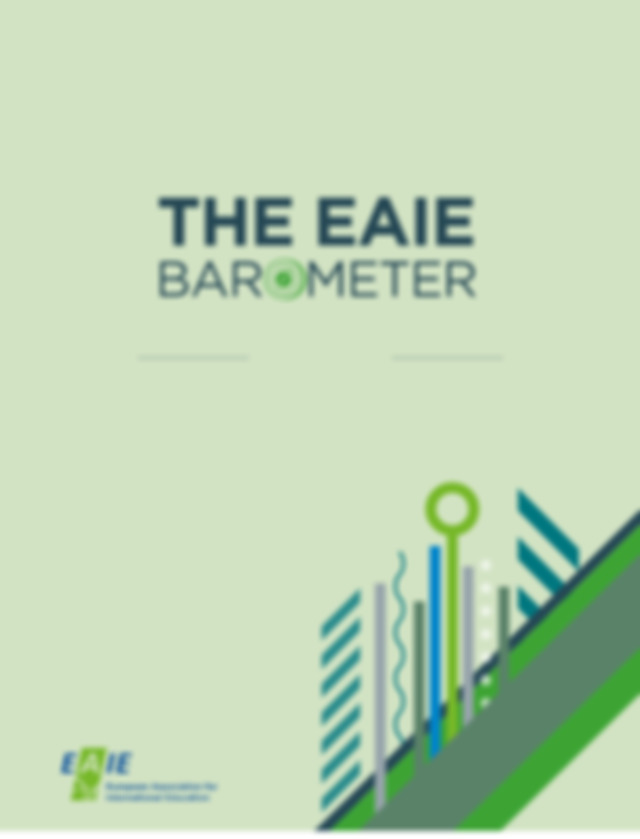 9 SIGNPOSTS OF SUCCESS

 Alignment of internationalisation with the academic mission
 Commitment to a broad internationalisation portfolio
 Existence of an institution-wide strategy
 Established targets for priority activities
 Regular strategy evaluation
 Funding for priority activities
 Coordinated organisation
 Training to support priorities
 Systematic quality assurance




source: EAIE Barometer study (Sandström, A-M., & Hudson, R., 2019)
6. Constantly monitor performance and achievements
So, strategic plan in 3 steps: 
1. elaborate
2. implement
3. monitor the achievements 
	For monitoring 3 sections should be focused on:
	1) check the progress 
	2) compare to other HEIs 	
	3) measure the degree of confidence about the future of internationalization
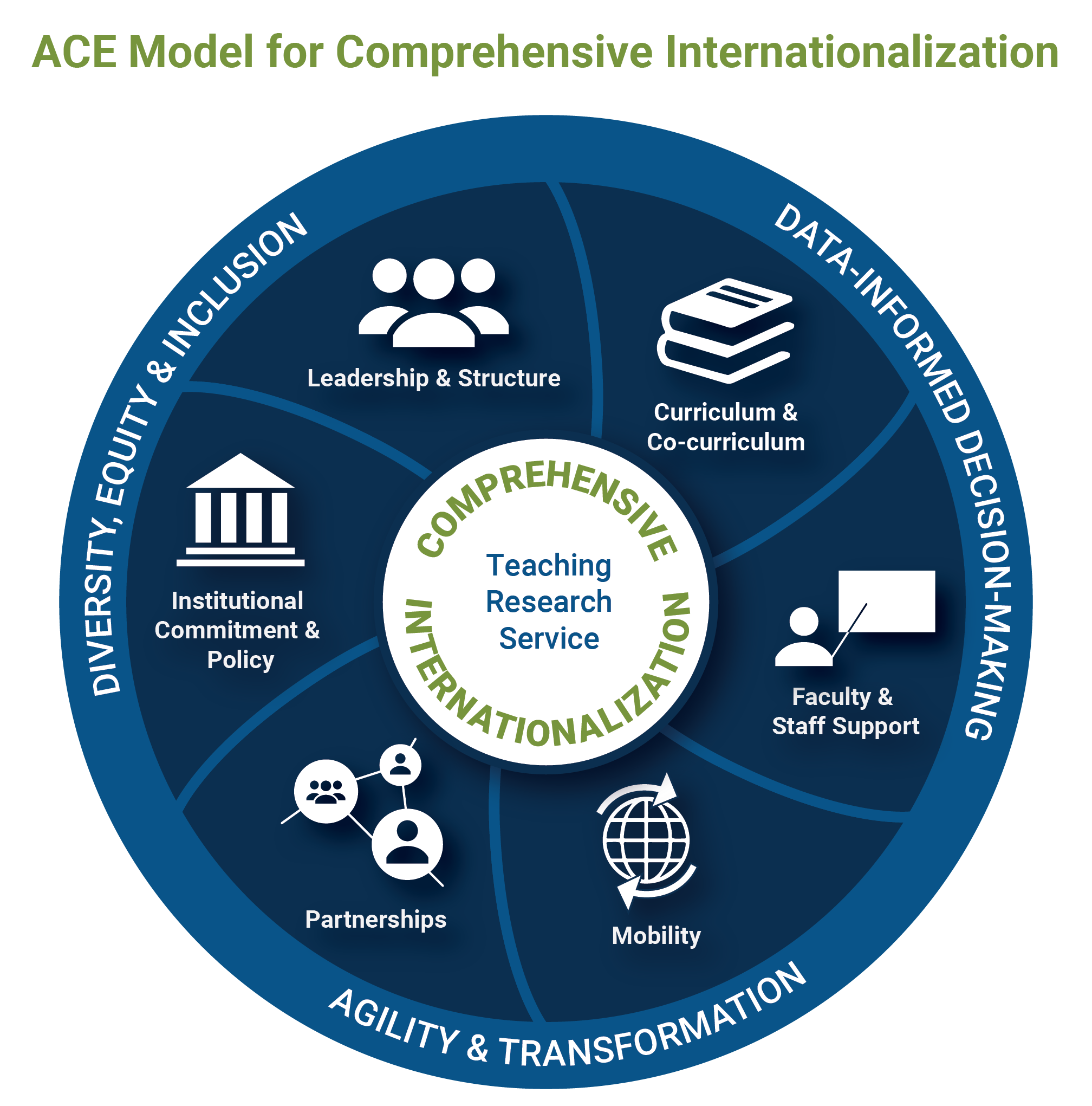 Let's reflect on a key concept:

“Comprehensive Internationalization”
 
“A commitment, confirmed through action, to infuse international and comparative perspectives throughout the teaching, research, and service missions of higher education. It shapes institutional ethos and values and touches the entire higher education enterprise. It is essential that it be embraced by institutional leadership, governance, faculty, students, and all academic service and support units. It is an institutional imperative, not just a desirable possibility.” 

Source: Hudzik, John, Comprehensive Internationalization: From Concept to Action, 2011
Graphic credit: American Council on Education, https://www.acenet.edu/Research-Insights/Pages/Internationalization/CIGE-Model-for-Comprehensive-Internationalization.aspx
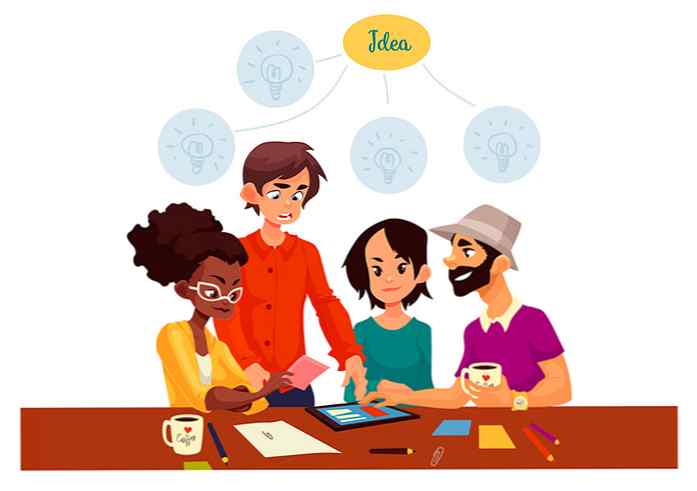 Now let's interract!

Brainstorming exercise: propose tools for monitoring the internalization process in your institution, taking into account the three items of monitoring: check, compare, measure. 
Critical thinking exercise: identify what you consider to be the most vulnerable point in your institution's internationalization strategy; starting from this point you will propose three tangible objectives for the next three years;
Creative exercise: propose a slogan for your university to express its openess for internationalization.
Conclusions:

Internationalization adds value to higher education sector if managed appropriately, therefore, to make the management of international relations practice more efficient, it is fully recommended to:

develop a strategic approach

optimize the implementation of internationalization

monitor and evaluate the process.
Thank you for your attention!



Dr. Corina Marin
Lucian Blaga University of Sibiu, Romania
corina.marin@ulbsibiu.ro


 
Project number:  610391-EPP-1-2019-1-IT-EPPKA2-CBHE-JP
"This project has been funded with support from the European Commission. This publication [communication] reflects the views only of the author, and the Commission cannot be held responsible for any use which may be made of the information contained therein"